Travel Services Open House 
Updates and Review of Changes to the UW Travel Program
October 13, 2020
Agenda
[Speaker Notes: Becky]
What Changed? What Remains the Same?
[Speaker Notes: Becky]
Travel Agency Vendor Guide
[Speaker Notes: Becky-]
Focus on Travel Incorporated
Enhanced Duty of Care (ex. Covid-19 situation)
Concur & Concur App for self booking
Concur profiles transitioned to Travel Inc at the end of June.
Travelers are encouraged to review Concur profile for accuracy
All travelers should have a credit card in their profile, designated to airfare.
All travelers will have guest booking access in Concur.
Guest booking should only be used for guests, not employees.
Travel Consultants and Emergency Services available 
Enhanced Technology
TI Mobile App to access itinerary, add meeting notes, check-in to your flight and more
TI Travel Hub to update profile, access lost invoices
[Speaker Notes: Becky]
Focus on Travel Incorporated
Travel Inc. Fees
All campuses other than UW Eau Claire moved to ‘point of sale’ service fees
Expense travel agency fee (separate expense line on TER)
Emphasis on booking in Concur – service fee only $3.75 per ticket/transaction
No fee for car/hotel only booking
To learn more about Travel Incorporated, please attend our upcoming trainings -  go to UW TravelWIse to register
[Speaker Notes: Becky]
Travel Incorporated Service Fees
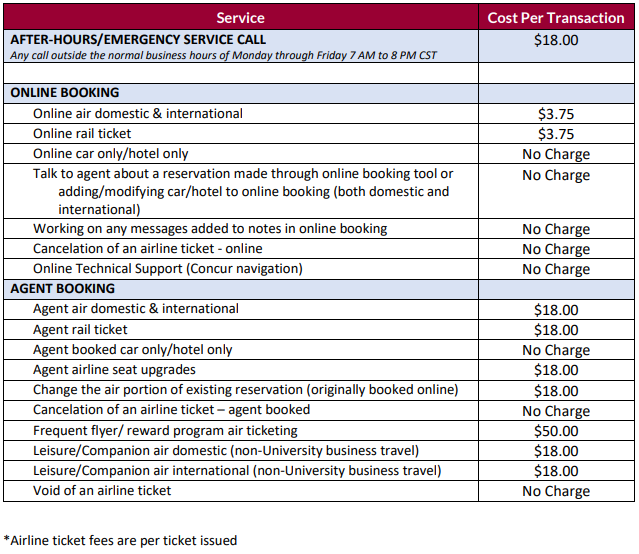 Compare current fees with prior Fox World Travel fees to the new fee structure with Travel Incorporated on our fee comparison grid.
[Speaker Notes: Rusty –]
Travel Inc eItinerary and Invoice - Sample
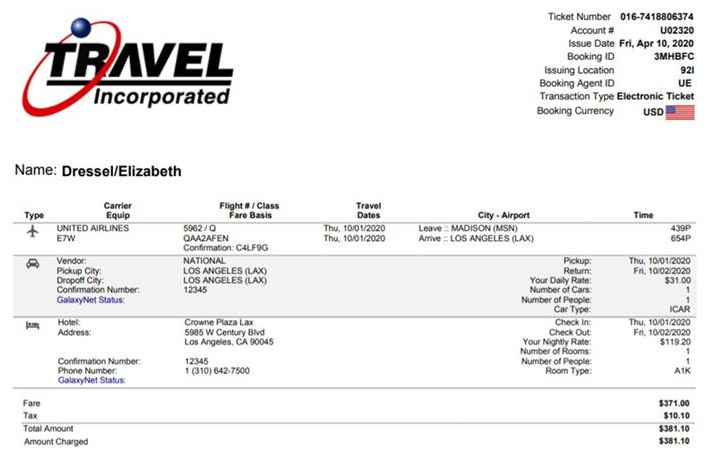 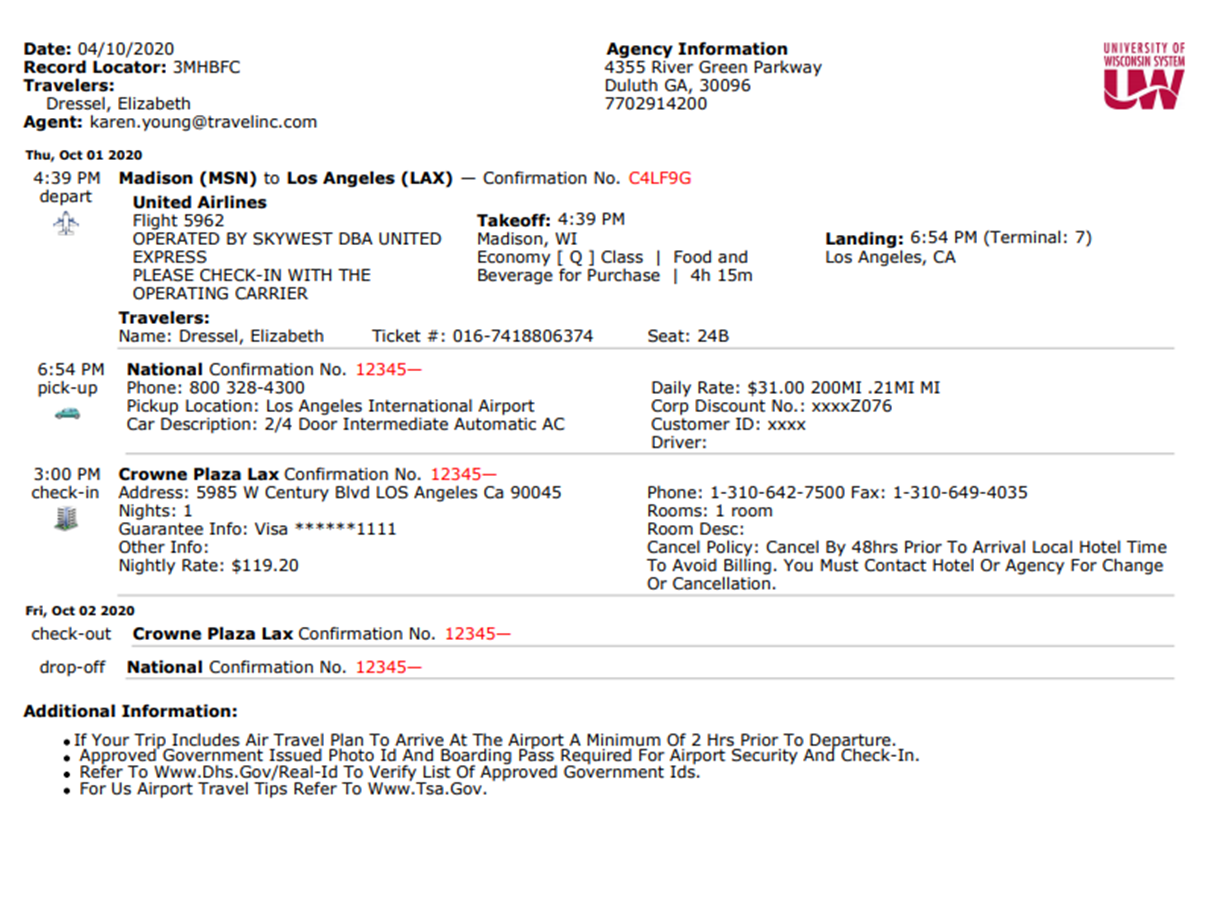 [Speaker Notes: Rusty]
UW TravelWIse Website Change
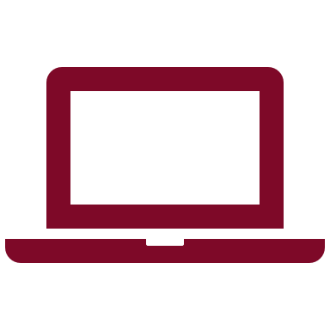 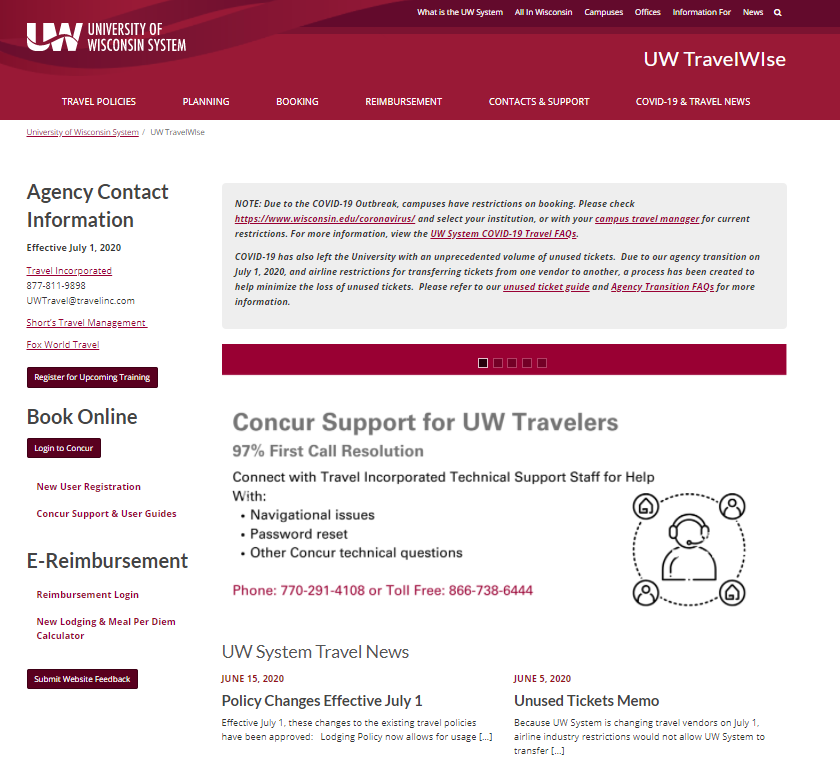 UW TravelWIse Website – www.wisconsin.edu/travel
New UW TravelWIse is hosted by UW System
Consistent with other UW sites
More user friendly
Ease of finding information
New agency contact information updated
Newly created COVID-19 & Travel News page
Please bookmark the new website and visit it for all travel related inquires/questions.
[Speaker Notes: Alyssa]
Per Diem Calculator Change
Per Diem Calculator
Accessible through UW TravelWIse (link on home page)
Everything done with same system (SFS created and will host new rate calculator)
Similar look and feel to E-reimbursement
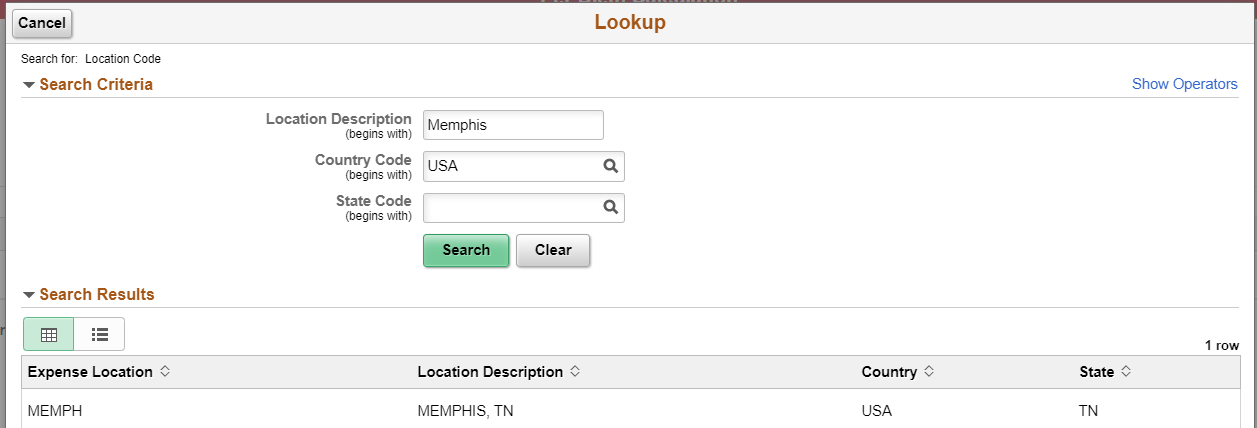 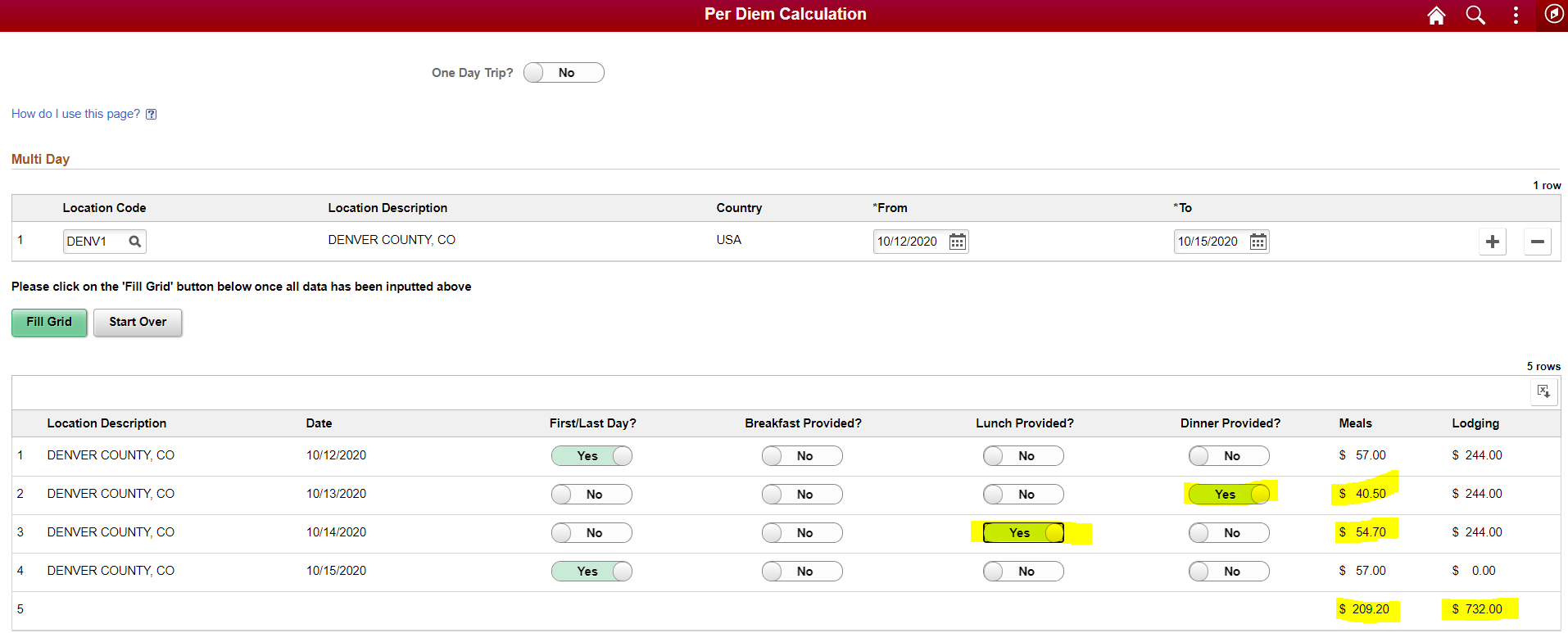 [Speaker Notes: Alyssa]
Current UW Travel Restrictions
Due to Covid-19 all UW campuses currently have travel restrictions in place
Restrictions will vary by campus 
Concur bookings are restricted for most campuses
Only Essential Travel is permitted for some campuses
Pre-trip approval is required on some campuses (at varying approver levels) 
Visit the UW TravelWIse website COVID-19 page for current Campus Specific Travel Restrictions.
Restricting Concur Access & Concur messaging
Current messaging  for campuses with restrictions, Travel Inc has kept programing/restrictions in place.





For questions on campus specific travel restrictions, please reach out to your campus travel manager.
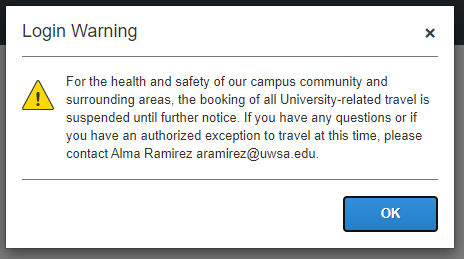 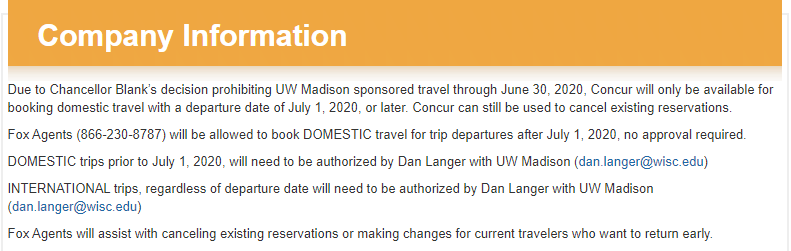 [Speaker Notes: Alyssa]
Unused Tickets – Overview
Changed vendors on July 1, and airline industry restrictions would not allow UW System to transfer all unused tickets from one vendor to another. 
UW System was able to convert the value of the unused tickets to UATP (Universal Air Travel Plan) prepaid airline cards. This will apply only to unused tickets from Delta, United, American, and Southwest, that are non-athletic related. 
This process allows UW System to utilize the $3M of unused tickets when campuses resume travel without expending new funds to purchase tickets.
Each department will be made whole for amount put on UATP card (each funding string used to pay for tickets for UW System (excluding UW Madison) will be credited in FY21, all UW Madison funds were credited end FY20)
The remaining unused tickets on all other carriers (if not on Delta, United, American and Southwest) are available for individual use by calling a Travel Inc consultant (again, this applies ONLY to international tickets and some domestic carriers such as Jet Blue and Alaska Airlines).
The Unused Ticket Guide on Travel Wise is the best place to get detailed information about this process and find the list of any personal/family/companion tickets that remain open for use (directly with airline)
You can also visit the FAQs for Unused Tickets
[Speaker Notes: Liz]
Double Check Travel Inc Invoices: UATP Cards and Process
Employees will need to pay attention to invoice receipts when booking with Travel Incorporated to confirm if the UATP card paid for the airfare or if it was charged to the card on file for the individual or campus
When creating an expense report, where the UATP Card was used for payment, be sure to select the UATP card  





Each UATP transaction will have a $18 fee – as an agent is handling behind the scenes
Reminder to call a Travel Inc consultant to use any remaining “unused tickets”
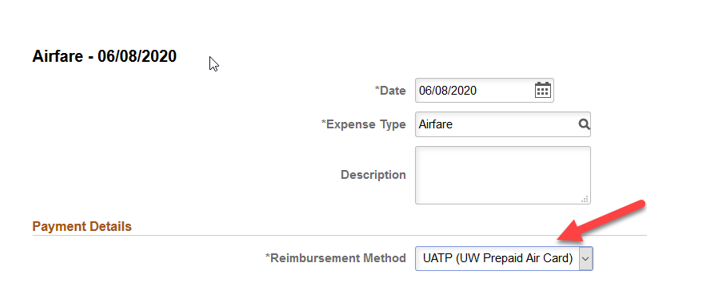 [Speaker Notes: Liz]
Travel Incorporated – UATP Invoice Example
Only Airfare can be charged to the UATP card.  In this example, $608.20
Service Fees must be charged to a University P-card, Corporate card or personal credit card. In this example, $18.00
[Speaker Notes: Liz]
‘Lite’ Policy Changes – Effective July 1
Changes to Lodging: allow for Airbnb, and full prepayment, continue to restrict Third Party Bookings (as is now)
Add clarity that hotels can be booked directly. 
Passports
Allow for reimbursement (must have business purpose) 
Real IDs have been added to the list of non-reimbursable expenses
Vehicle size – Allow up to mid size SUV
Employees must resubmit 90 days after TER returned 
Employees would be taxed if they don’t resubmit after 90 days (same if they don’t submit within 90 days originally)
Day trip meal allowance, not requiring deduction if meal provided

Still working on full Travel Policy Refresh for 2021
[Speaker Notes: Liz]
Helpful Tips and Reminders
Bookmark the UW TravelWIse website.  It’s your one-stop shop for all things travel related.
Sign up for the UW TravelWIse monthly newsletter to stay informed on UW System travel news.
Register for additional trainings related to the changes.
Administrative Group Overview
Travel Incorporated Overview
View past training webinars on demand.
The FAQ document is posted on the UW TravelWIse website that addressed many questions asked during prior Open Houses 
A brief survey will be sent following this training.
The survey will include a link to submit additional questions
[Speaker Notes: Becky]
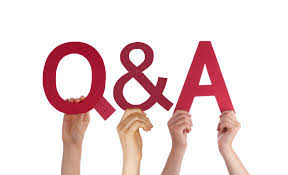 Pre submitted Questions
Q. Can Travel Inc assist with spousal/companion travel?
A. Yes
Q. Please define "group" as in the kind of "group travel" Fox will be doing separate from Athletic travel.
A. Airlines define a group as 10 or more travelers.  NCAA athletic groups will be booked through Short’s, all other groups of 10 or more (Group Blocks) will be booked through Fox.
Q. Do we need to create a new group code or can we use the same one we used for Fox World Travel?
A. Group codes will be transitioned to Travel Inc.
Q. Just need information about changes in car rentals and hotels. 
A. Policy now allows for car size up to mid-size SUV.  Air BNB and full-prepayment now allowed for hotels.
Q. Will UW Parkside still have a ghost card on file for airline tickets?	
A.  Yes
Q. I have an upcoming trip in September that was booked by Fox.  Do I still call Fox if I need help with that ticket after July 1st?
A. No, all live/active reservations will be transitioned to Travel Inc or Short’s (for athletics).
[Speaker Notes: Becky]
Pre submitted Questions
Q. I need to bring my young child on work trips with me often, as a single mom. How will booking his flight work for the new agency? Will I still be charged a fee?
A. Travel Inc can help with companion bookings.  You will have to work with a consultant.  They do charge a fee but it’s less than the current Fox fee ($18.00)
Q. How do the changes affect faculty-led study abroad programming.
A. If the program is 10 or more travelers, the Group Block will still be booked through Fox (with minimal changes).  If the program is less than 10 travelers, they would book with Travel Inc.	
Q. Will power point slides, FAQ's, or helpful directions be provided? Most people don't take the time to watch video's or tutorials. When they come to me for help, I like to provide some type of document to help walk them through the process. If I don't have that, I literally go to their office and walk them through each click.
A. This PowerPoint presentation and an FAQ document will be available on TravelWIse.
Q. What communication will go out specifically to people with Concur accounts? (As an admin coordinator I'm wondering what info I need to pass on to my colleagues.)
A.  Some campuses are doing targeted communication to All Concur users regarding the Changes.  System is using TravelWise, the TravelWIse newsletter and the Project Website as our main forms of communication.
[Speaker Notes: Becky]